Закон Кулона.
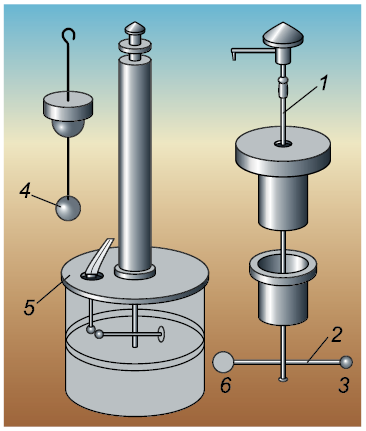 Точковим зарядом
 називають заряджене тіло, розмірами якого можна знехтувати порівняно з відстанями від нього до інших заряджених тіл, що розглядаються.
2
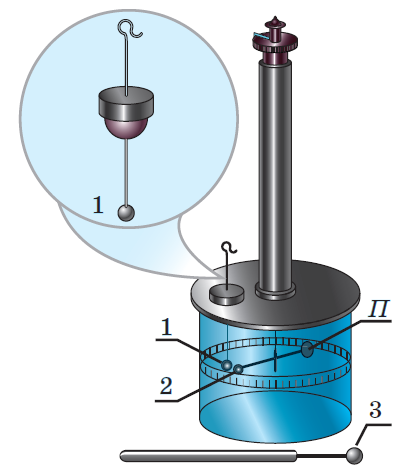 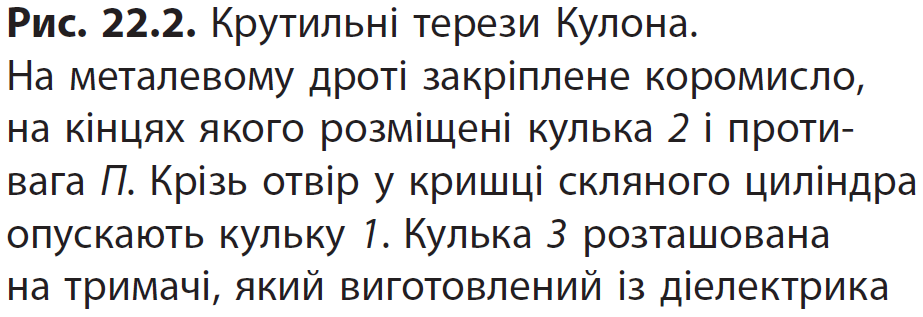 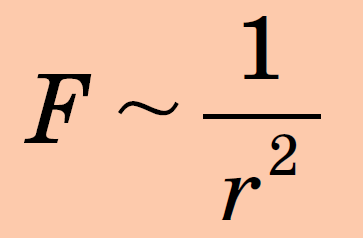 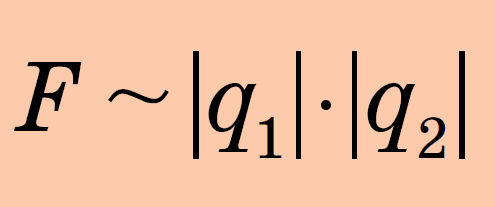 3
Закон кулона:
 Сила F взаємодії двох нерухомих точкових зарядів q1 і q2 прямо пропорційна добутку модулів цих зарядів і обернено пропорційна
квадрату відстані r між ними.
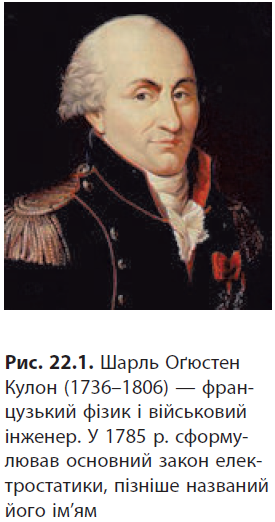 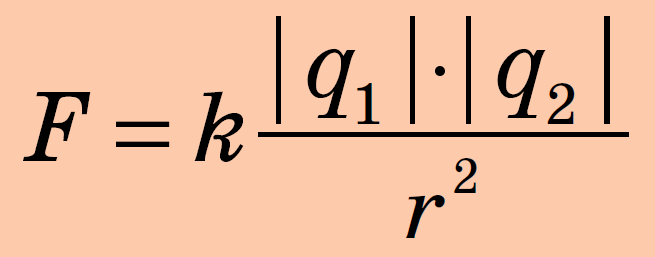 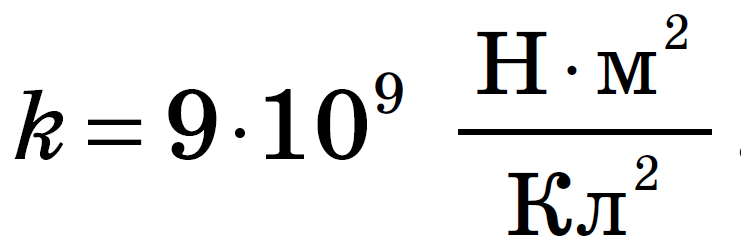 4
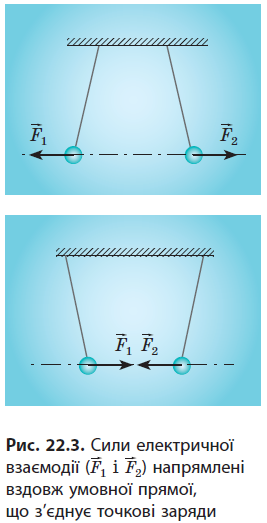 сили кулона
 це сили, з якими взаємодіють два точкові заряди. Вони завжди напрямлені вздовж умовної прямої, яка з’єднує ці точкові заряди.
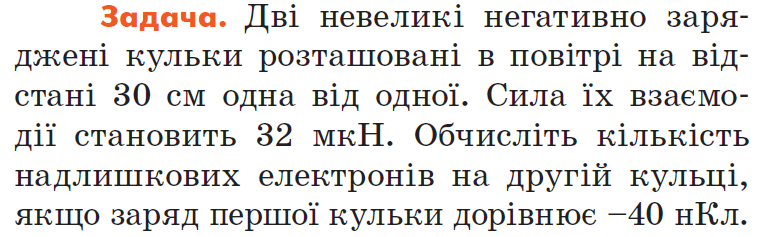 5
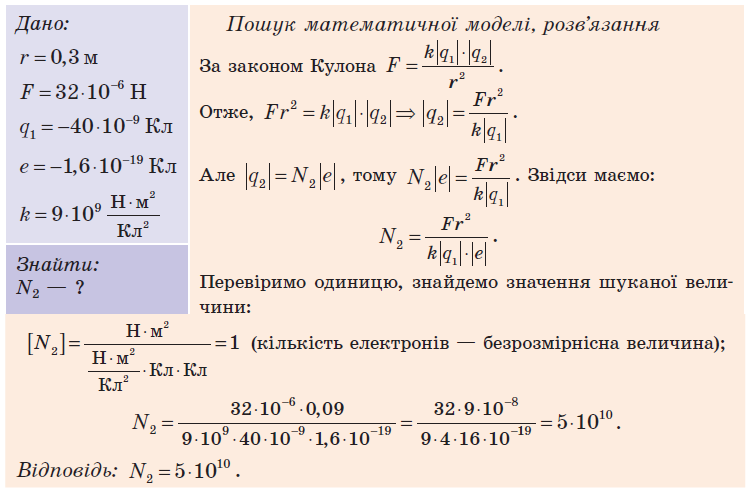 6
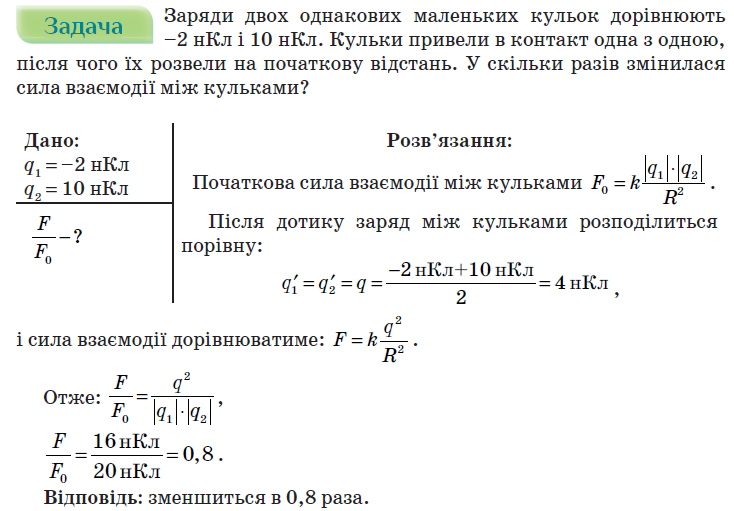 7
Задача 1
Задача 2
Два заряди -3 нКл і 5 нКл розташовані на відстані 3 см один від одного. 
Визначте силу притягання між ними.
8